PHY 712 Electrodynamics
9-9:50 AM  MWF  Olin 103

Plan for Lecture 33:
Special Topics in Electrodynamics:
Cherenkov radiation 
References:  Jackson Chapter 13.4
			Zangwill Chapter 23.7
			Smith      Chapter 6.4
04/12/2017
PHY 712  Spring 2017 -- Lecture 33
1
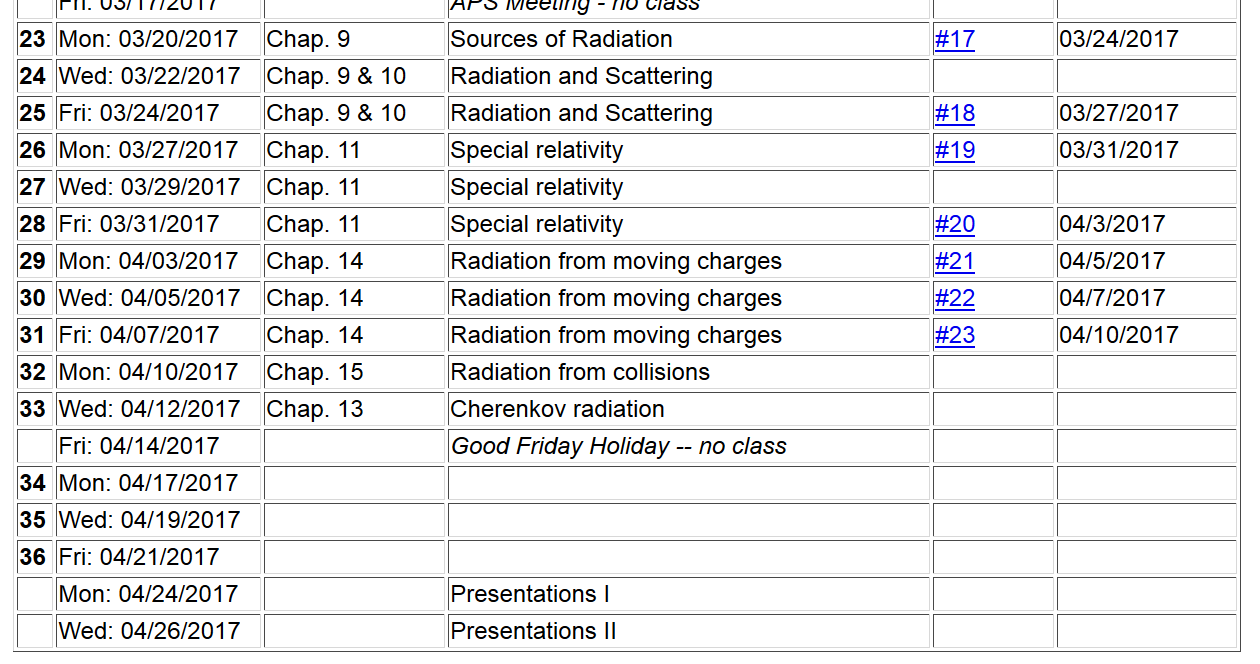 04/12/2017
PHY 712  Spring 2017 -- Lecture 33
2
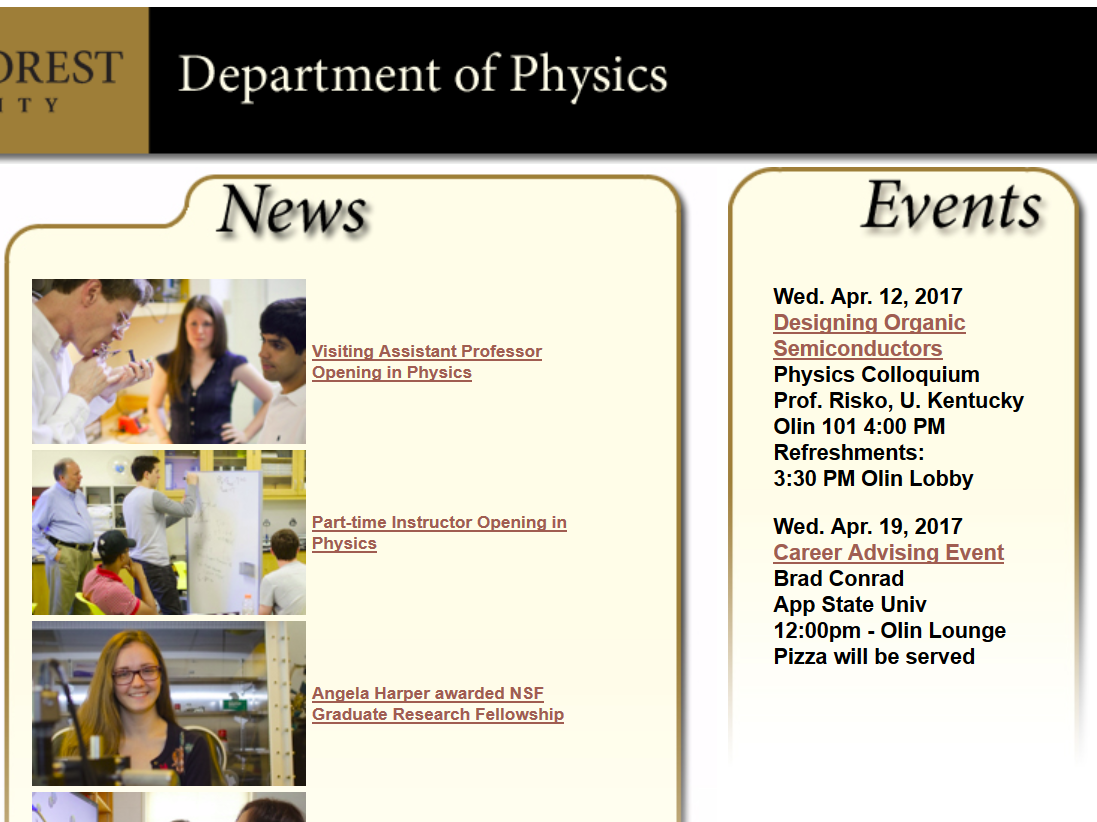 04/12/2017
PHY 712  Spring 2017 -- Lecture 33
3
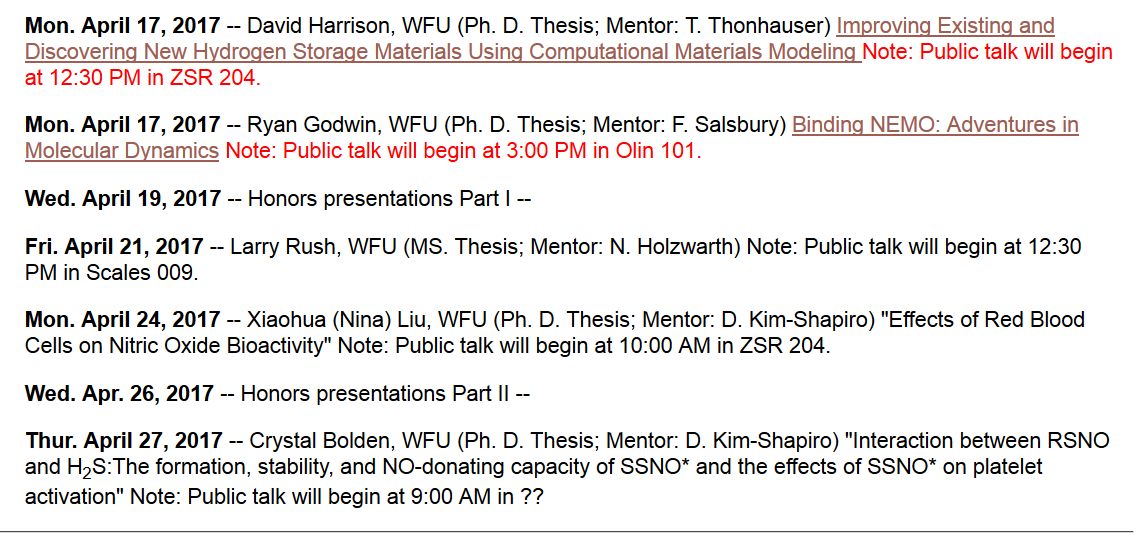 04/12/2017
PHY 712  Spring 2017 -- Lecture 33
4
References for notes:   Glenn S. Smith, An Introduction to Electromagnetic Radiation (Cambridge UP, 1997), Andrew Zangwill, Modern Electrodynamics (Cambridge UP, 2013)

Cherenkov radiation     
          Discovered ~1930; bluish light emitted by energetic charged particles traveling within dielectric materials
qc
q
04/12/2017
PHY 712  Spring 2017 -- Lecture 33
5
Rq(t)
q
04/12/2017
PHY 712  Spring 2017 -- Lecture 33
6
Liénard-Wiechert potential solutions:
04/12/2017
PHY 712  Spring 2017 -- Lecture 33
7
r
R(t)
R(tr)
vtr
vt
04/12/2017
PHY 712  Spring 2017 -- Lecture 33
8
r
R(t)
R(tr)
q(t)
vtr
vt
04/12/2017
PHY 712  Spring 2017 -- Lecture 33
9
r
Liénard-Wiechert potentials:
R(t)
R(tr)
q(t)
vtr
vt
04/12/2017
PHY 712  Spring 2017 -- Lecture 33
10
Physical fields for bn > 1
r
R(t)
R(tr)
q(t)
vtr
vt
04/12/2017
PHY 712  Spring 2017 -- Lecture 33
11
Physical fields for b > 1
04/12/2017
PHY 712  Spring 2017 -- Lecture 33
12
Intermediate steps:
04/12/2017
PHY 712  Spring 2017 -- Lecture 33
13
Some details:   Cherenkov radiation observed near the angle qc at time t=tC+Dt
cn(t-tr)
vtr2
vtr3
vtr1
vtr4
vtC
04/12/2017
PHY 712  Spring 2017 -- Lecture 33
14
Some details:   Cherenkov radiation observed near the angle qc
R(Dt)
Rc
r
qC=q(0)
q(Dt)
vtC
04/12/2017
PHY 712  Spring 2017 -- Lecture 33
15
Cherenkov radiation observed near the angle qc -- continued
R(Dt)
RC
r
qC=q(0)
q(Dt)
vt
04/12/2017
PHY 712  Spring 2017 -- Lecture 33
16
Cherenkov radiation observed near the angle qc -- continued
04/12/2017
PHY 712  Spring 2017 -- Lecture 33
17
Cherenkov radiation observed near the angle qc -- continued
04/12/2017
PHY 712  Spring 2017 -- Lecture 33
18
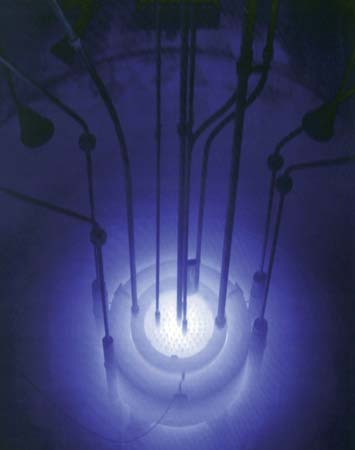 Cherenkov radiation emitted by the core of the Reed Research Reactor located at Reed College in Portland, Oregon, U.S.
Cherenkov radiation. Photograph. Encyclopædia Britannica Online. Web. 12 Apr. 2013. http://www.britannica.com/EBchecked/media/174732
04/12/2017
PHY 712  Spring 2017 -- Lecture 33
19